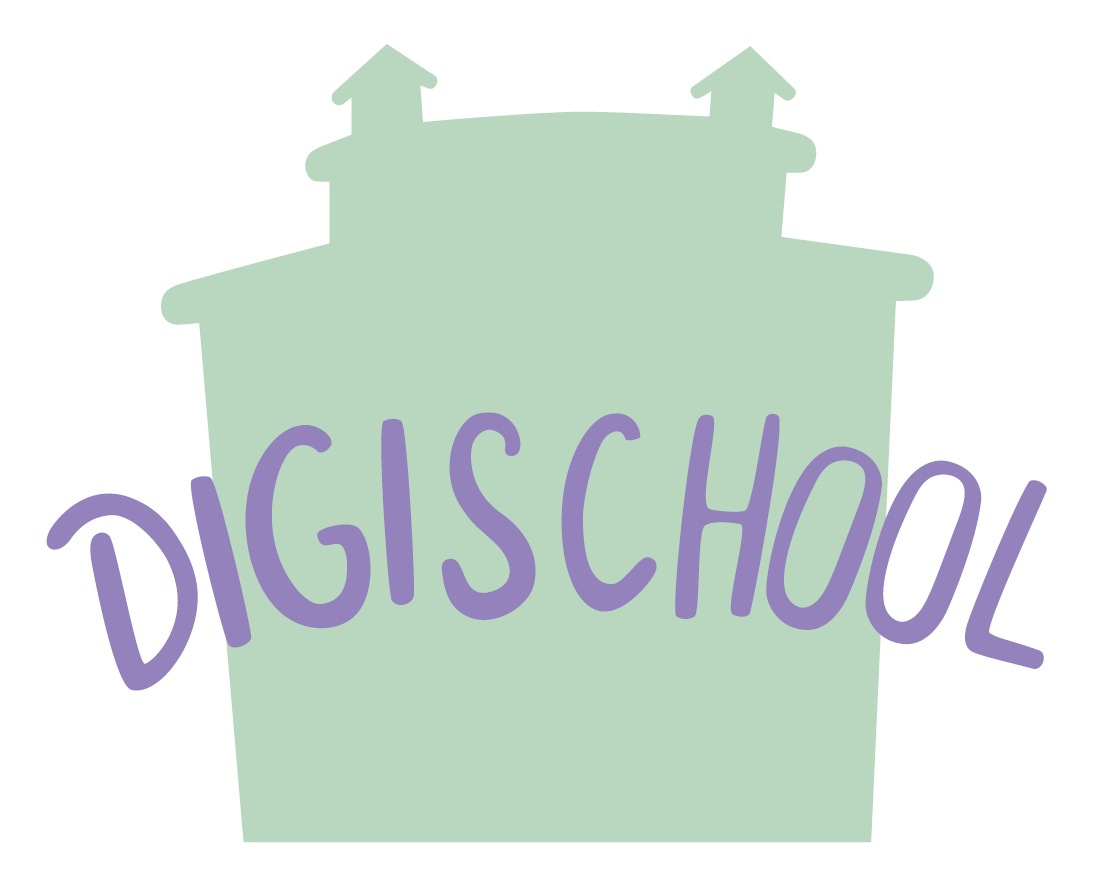 Separation techniques II sublimation
Project number 2020-1-SK01-KA226-SCH-094350 
Gymnázium a Jazyková škola s právem státní jazykové zkoušky Zlín
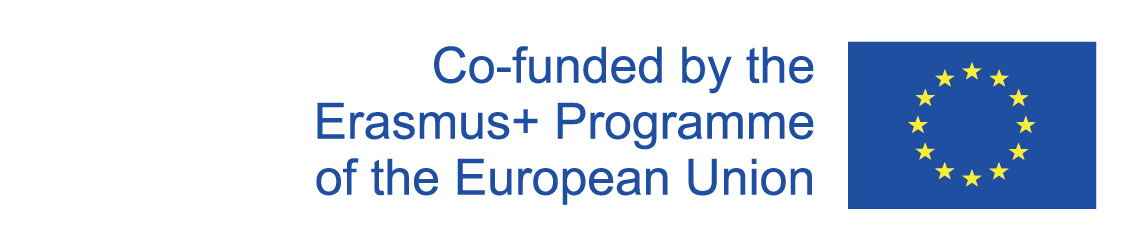 Separation techniques II sublimation
SUBJECT: CHEMISTRY 
SPECIFICATION: Laboratory exercises, second and third grade
AGE OF STUDENTS: 11 - 13
1 LESSON : 45 min. theoretical preparation+ laboratory classes
2020-1-SK01-KA226-SCH-094350
2
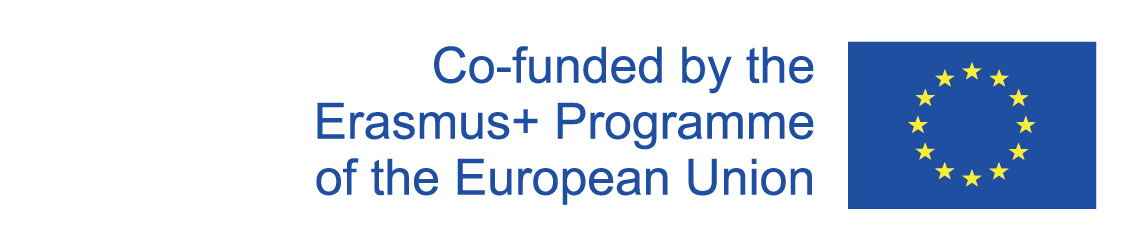 C O N T E N T
01
Sublimation – principles and the method
02
Practical part – benzoic acid sublimation
Tasks
03
Test – Kahoot link
04
2020-1-SK01-KA226-SCH-094350
3
Layout
Separation techniques
Theoretical introduction
Basic separation techniques
2) Extraction
The method and its use
Practical part – beta-carotene extraction
3) Sublimation
The method and its use
Practical part – benzoic acid sublimation/phase transition
4) Tasks
4
Use of study materials
Theoretical lessons in the lower classes of a Gymnasium. Materials contain photos and video showing the separation and extraction processes.
It is a manual for a practical laboratory classes.
5
1
Sublimation/phase transition
The method; practical examples
6
Phase transition
Sublimation is the transition of a substance directly from the solid to the gas state without passing through the liquid state.
This process occurs at temperatures and pressure below the substance’s triple point. 
The reverse process is called desublimation/deposition – a substance passes directly from a gas to a solid state.
The product of sublimation is a pure substance:
(in the picture)
Substances subliming at atmospheric pressure: 
ice, dry ice (solid carbon dioxide), benzoic acid, camphor, iodine, naphthalene, uranium hexafluoride. Majority of substances sublime at lower pressures.
molecule of camphor
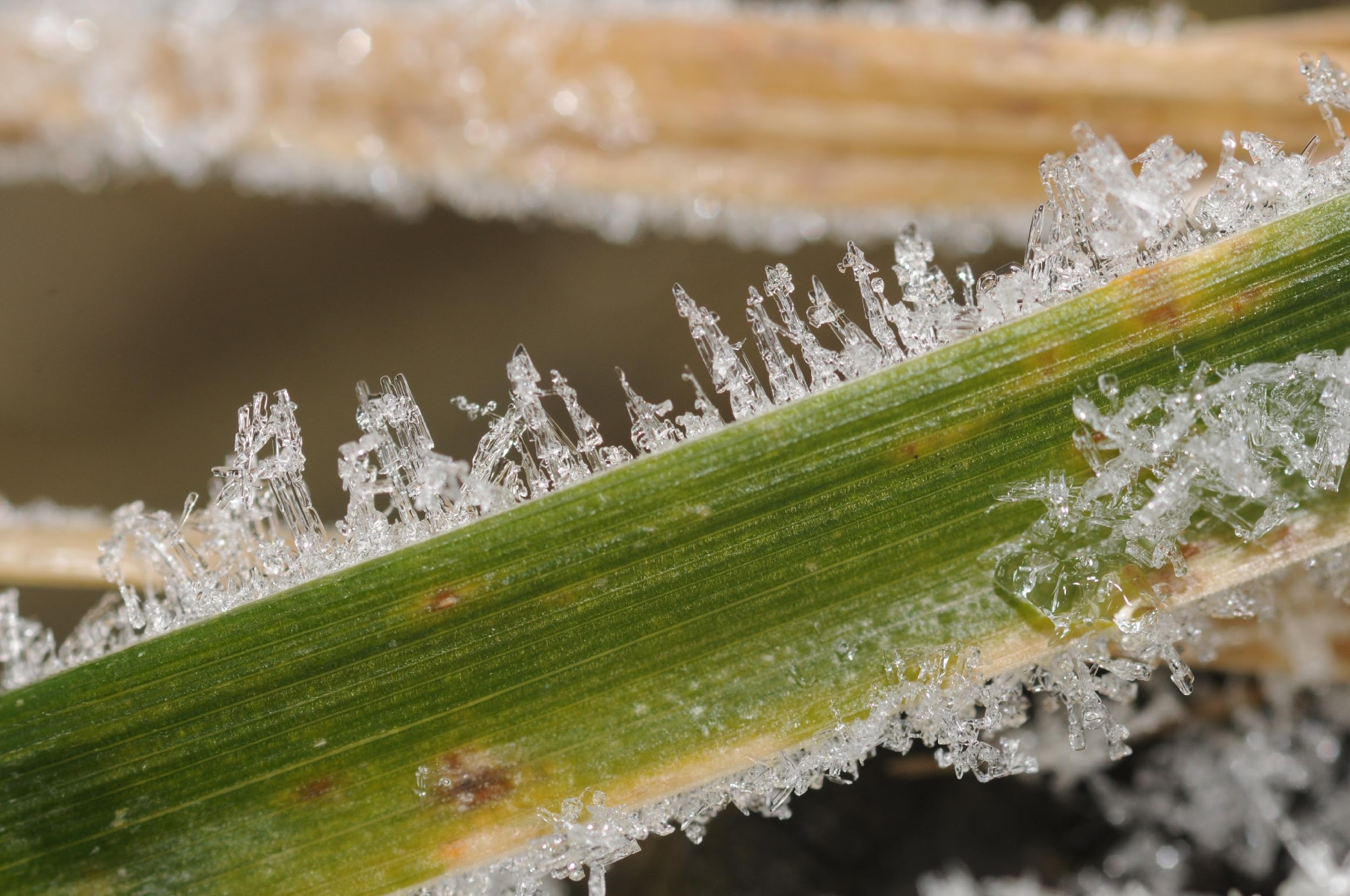 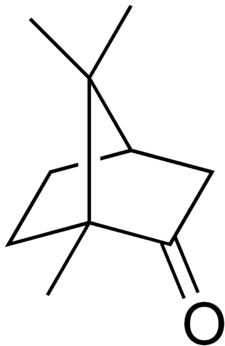 molecule of naphthalene
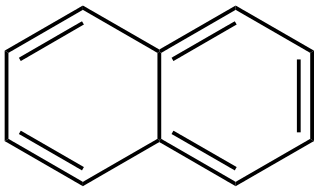 7
Iodine sublimation:
Iodine purple vapour when being heated
Solid iodine
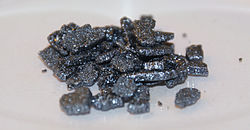 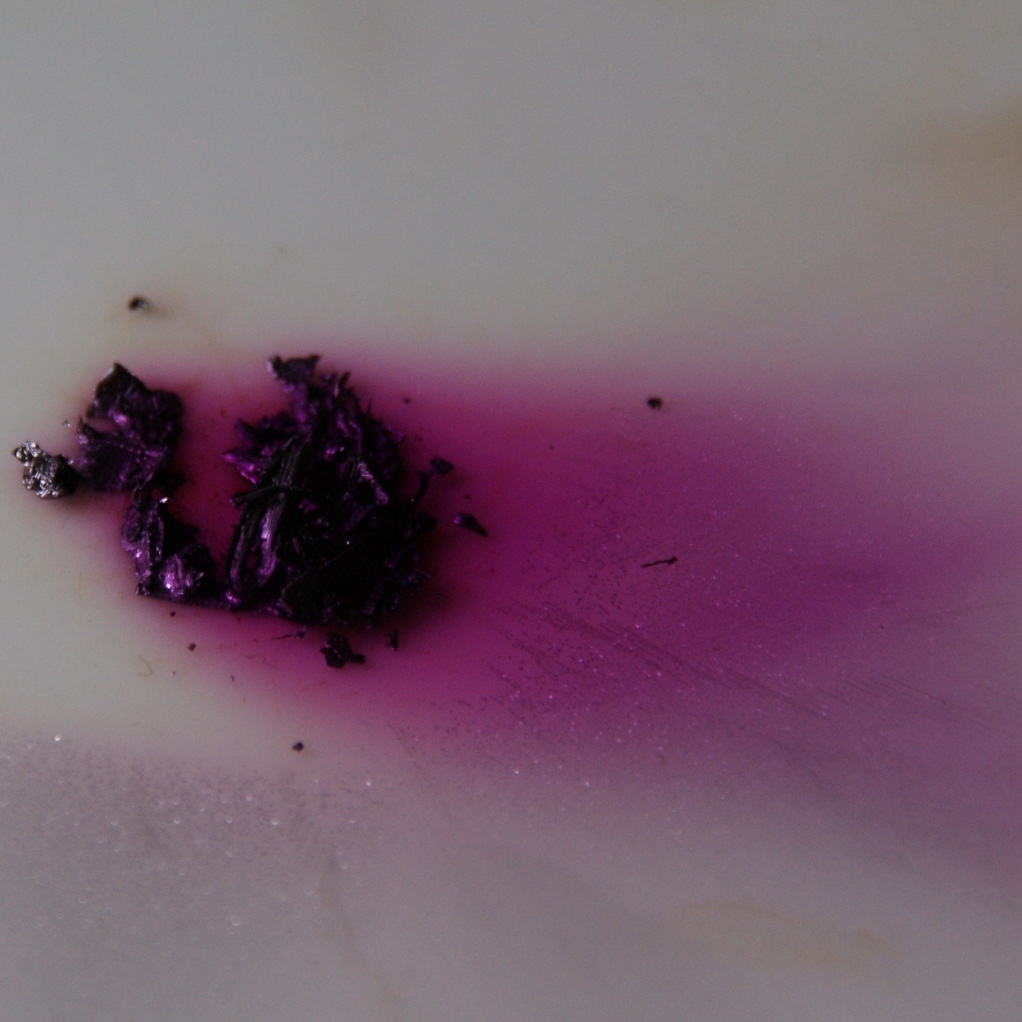 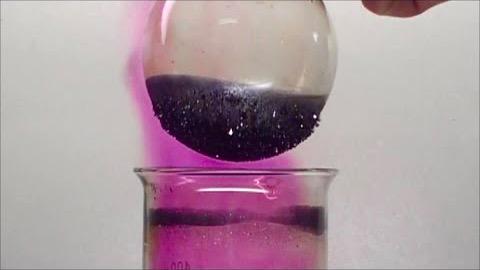 A flask with cold water so that iodine at the bottom can de-sublime easily
product  
(pure iodine)
A beaker with a mixture of iodine and sand. The beaker is heated slowly above a burner.
8
Tato fotka od autora Neznámý autor s licencí CC BY-SA
A device for micro-sublimation:
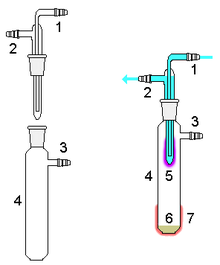 Cold liquid (cooling vapours of the subliming substance)
Product (pure substance)
Mixture of substances 
(warmed above a burner)
9
2
Sublimation
Benzoic acid phase transition Procedure
10
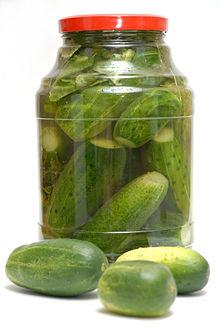 Benzoic acid is separated from a substance for pickling gherkins, vegetable, and so on. (DEKO)
Practical part – benzoic acid sublimation:
We need: DEKO, flask, watch glass, burner, gauze mat, teaspoon
Procedure:
put two teaspoons of DEKO into the flask and cover it with the watch glass (the glass can be cooled with an ice cube);
heat slowly above the burner not to melt the substance inside;
observe appearing the pure product – benzoic acid sublime on the bottom part of the watch glass; what remains in the beaker? 
Tip: you can insert a branch of a conifer into the flask; the benzoic acid crystals will create a “frost” on its needles.
11
Benzoic acid
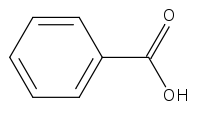 A white solid; the simplest aromatic carboxylic acid naturally occurring in plants – resins or oleoresins. It is used as food preservatives or for the skin treatment in medicine.
Benzoic acid sublime
Benzoic acid
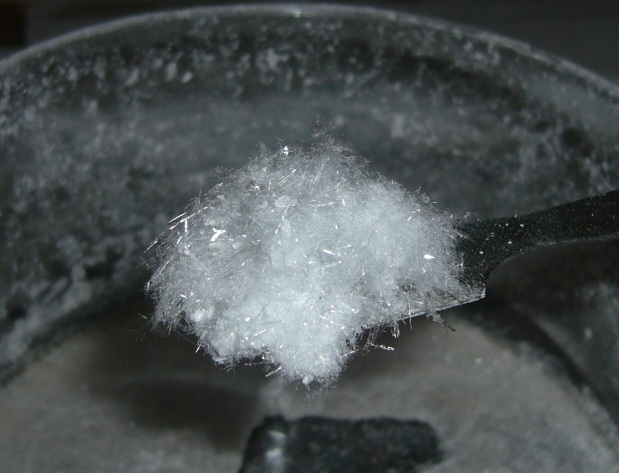 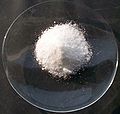 12
Tasks:
📖
1) Give at least 5 examples of a daily life filtration. 
2) What is the importance of vitamin A for health? What are the signs of its lack? 
3) Use the internet to find the meaning of the term  “sublimation” in psychology.
4) One’s mineral name is “sublime”. Find its formula and nomenclature and find out whether the substance sublimes.
13
Tasks:
📖
5) What is the composition of DEKO?
6) Iodine sublimation is bets done in a well aired room, why?
7) Find out what the term “maceration” means.
8) Suggest separation techniques to separate substances in the following mixtures:
ethanol + water
oil + water
sand + water
14
Complete the table with missing separation techniques
📖
???
first
Crystalline salt
Water and salt solution
???
A mixture of several liquids
Distilled alcohol
Sand and water mixture
???
Filtrate
15
The final test is found in the following link:
📖
https://create.kahoot.it/share/duplicate-of-metody-deleni-smesi-extrakce-a-sublimace/6645ad5f-f20a-41ec-8a27-2c29277ecdc1
16
Zdroje:
1) Mareček A., Honza J.: Chemie pro čtyřletá gymnázia, 1. díl a 3. díl
2) Benešová M., Pfeiferová E., Satrapová H.: Odmaturuj z chemie
3) Foto – the author
4) Video – the author
5) Pictures used have the licence of Creative Commons
17
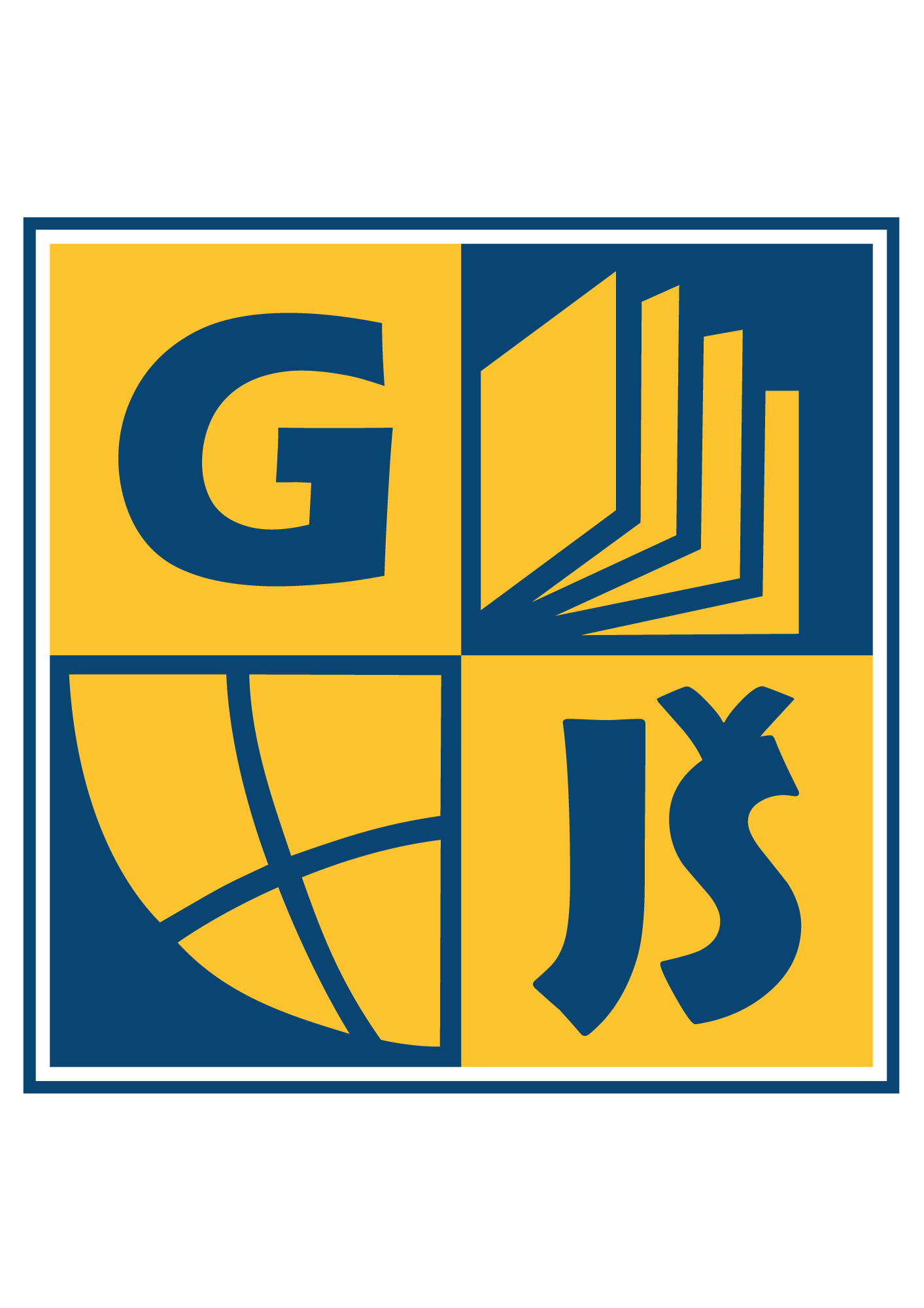 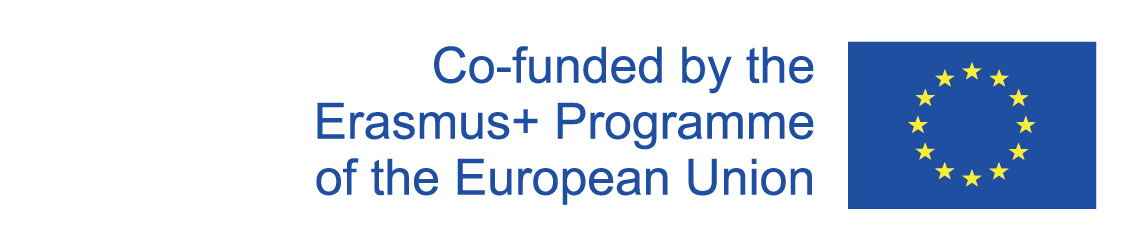 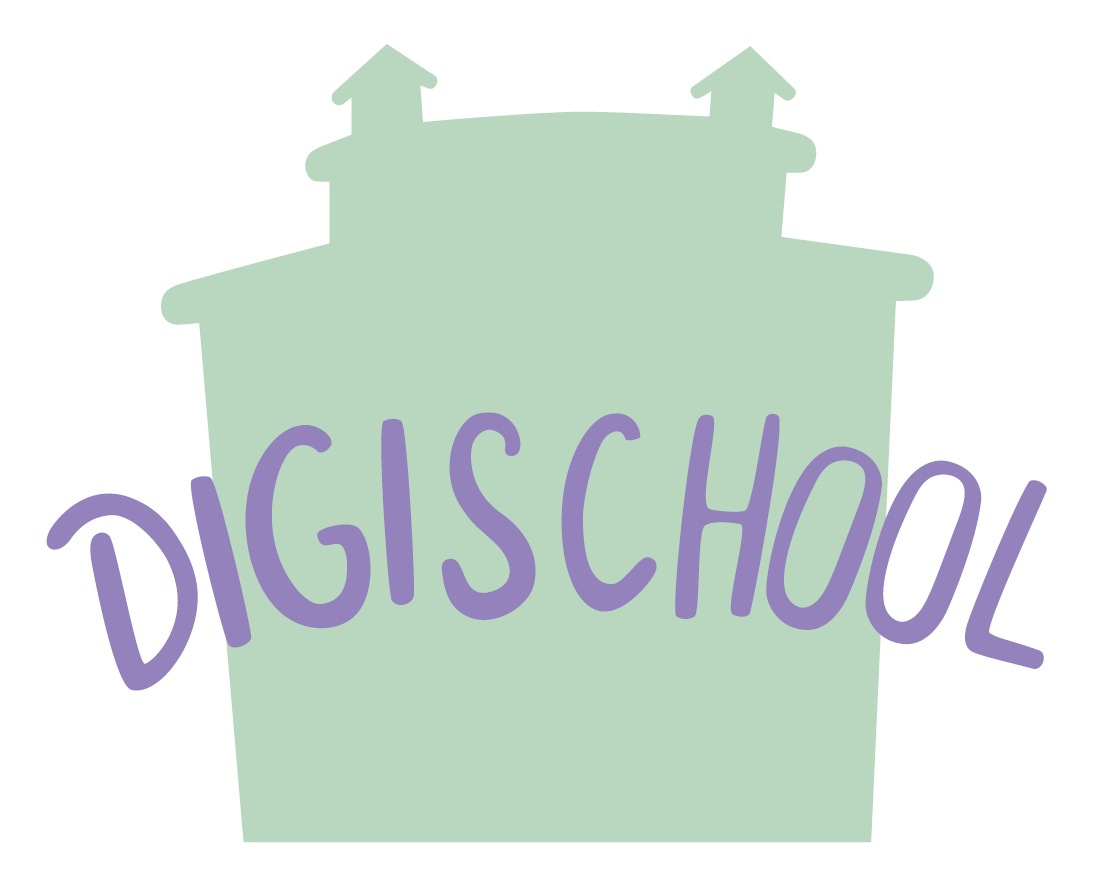 2020-1-SK01-KA226-SCH-094350	DIGI SCHOOL
Délka projektu:  01. 03. 2021 – 28. 02. 2023
Rozpočet partnerství: 101.092,-€ 
Rozpočet GJŠ Zlín: 20.829,- €
Intelektuální výstupy všech partnerů: ANJ, NEJ, FRJ,SPJ, DEJ, OBN, CHE, GEO, MAT, BIO, EKN, ITK, 
HUV, ETV
Intelektuální výstupy GJŠ Zlín v předmětech MAT, GEO, CHE, SPJ
2020-1-SK01-KA226-SCH-094350
18
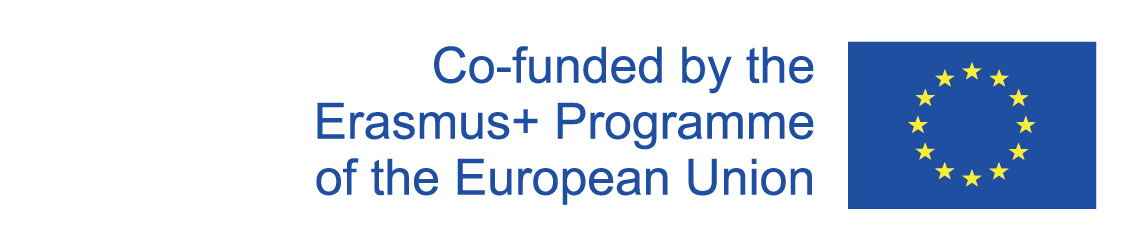 EN The European Commission's support for the production of this publication does not constitute an endorsement of the contents, which reflect the views only of the authors, and the Commission cannot be held responsible for any use which may be made of the information contained therein.
ČR Podpora Evropské komise na zhotovení této práce nevyjadřuje názor Komise, obsah je názorem autora a Komise není zodpovědná za informace v práci obsažené.
2020-1-SK01-KA226-SCH-094350
19